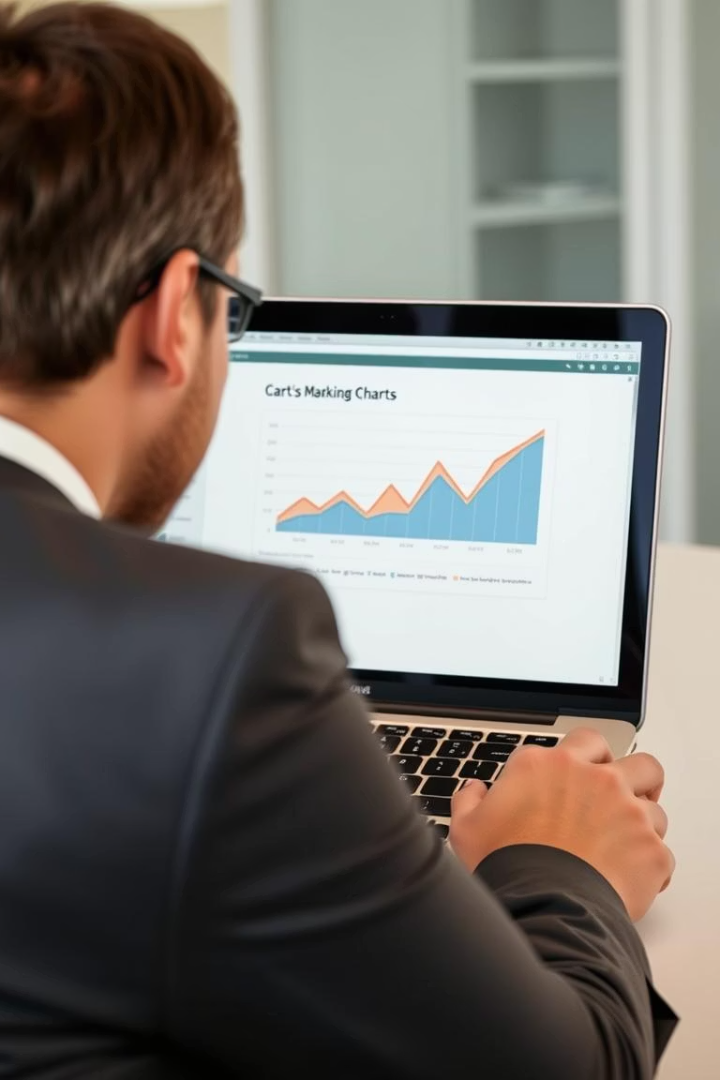 Accounting Principles
Accounting principles are a set of rules and guidelines that govern the practice of accounting. They ensure consistency and reliability in financial reporting.
Prepared by : Souilah amina ,nihad guenif ,Bouchra Berghouti
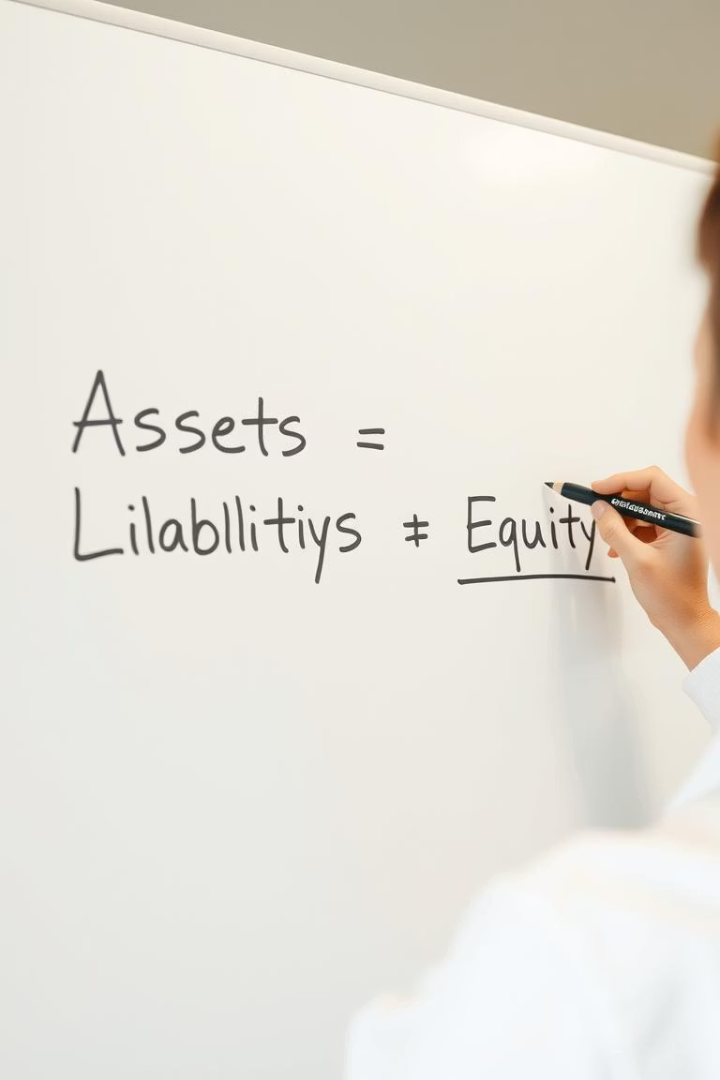 Fundamental Accounting Concepts
Going Concern
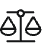 Assumes a business will continue operating in the foreseeable future.
Monetary Unit
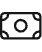 Transactions are recorded using a single currency.
Periodicity
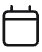 Financial information is reported over specific periods.
Accrual Accounting
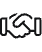 Revenues and expenses are recognized when earned or incurred.
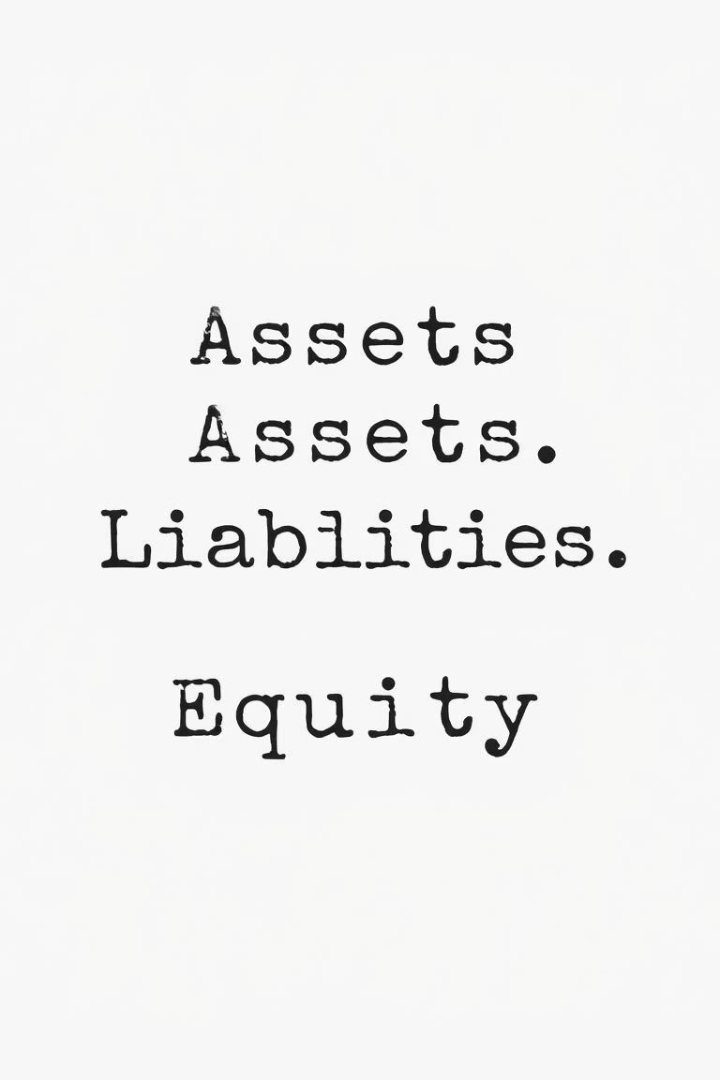 The Accounting Equation
The accounting equation represents the fundamental relationship between a company's assets, liabilities, and equity.
Assets = Liabilities + Equity
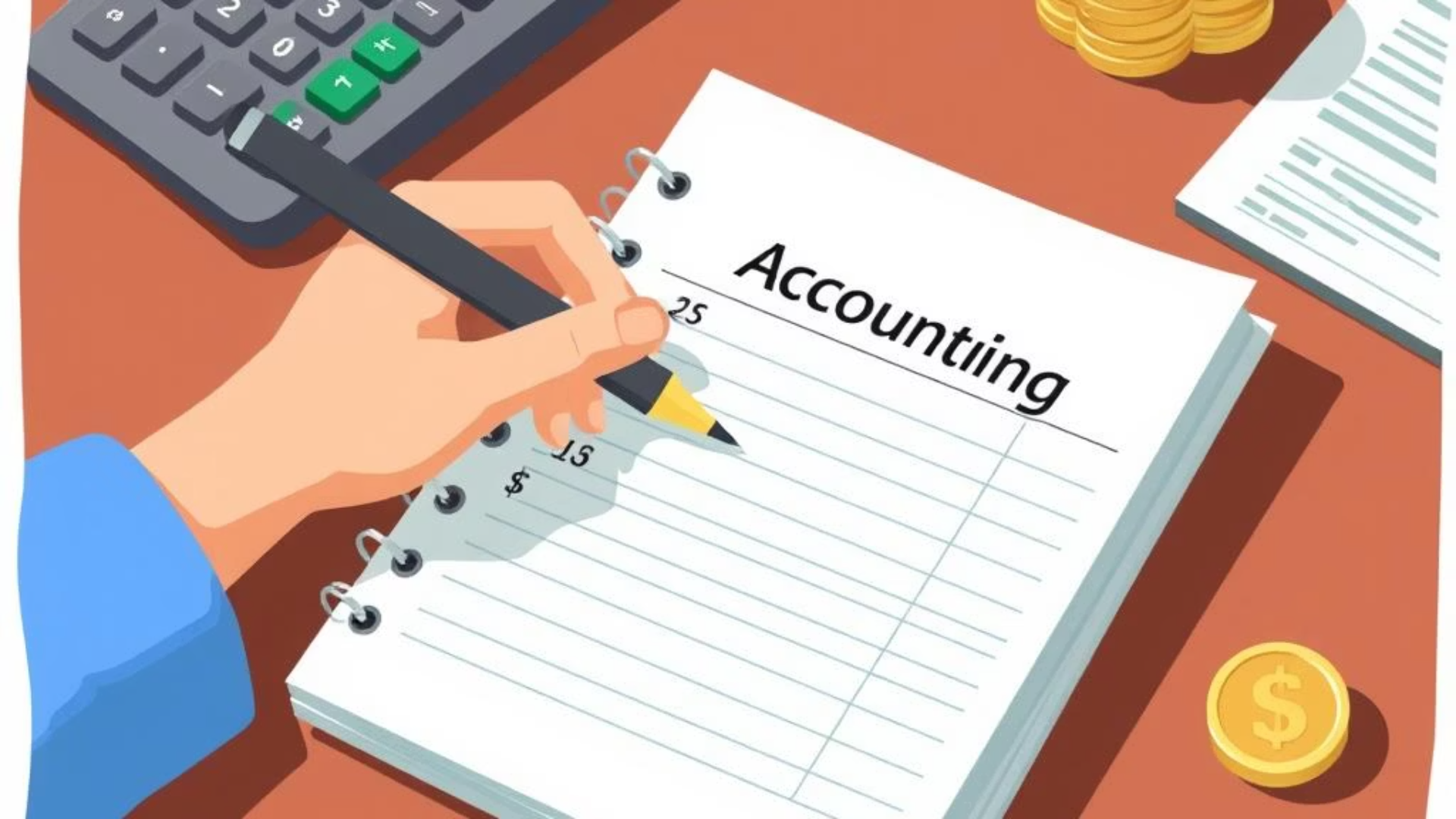 The Double-Entry System
Debits
Credits
Increases in assets or expenses.
Increases in liabilities or equity.
Decreases in liabilities or equity.
Decreases in assets or expenses.
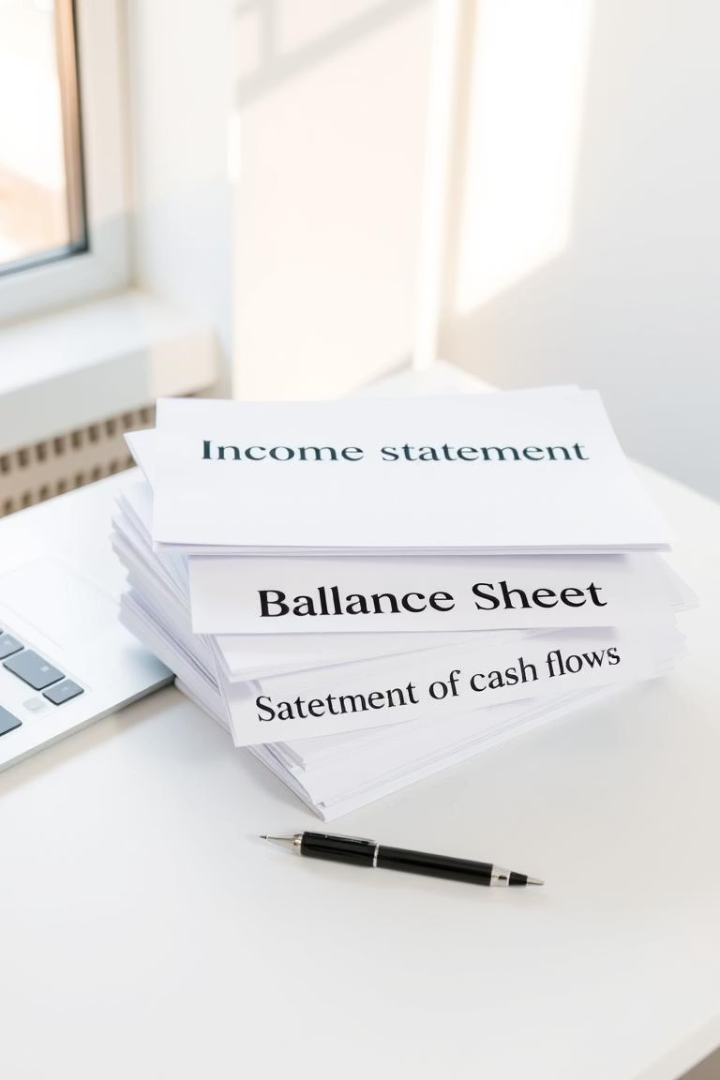 Financial Statements Explained
Income Statement
Balance Sheet
Shows revenues, expenses, and net income for a period.
Reports a company's assets, liabilities, and equity at a specific point in time.
Statement of Cash Flows
Summarizes cash inflows and outflows during a period.
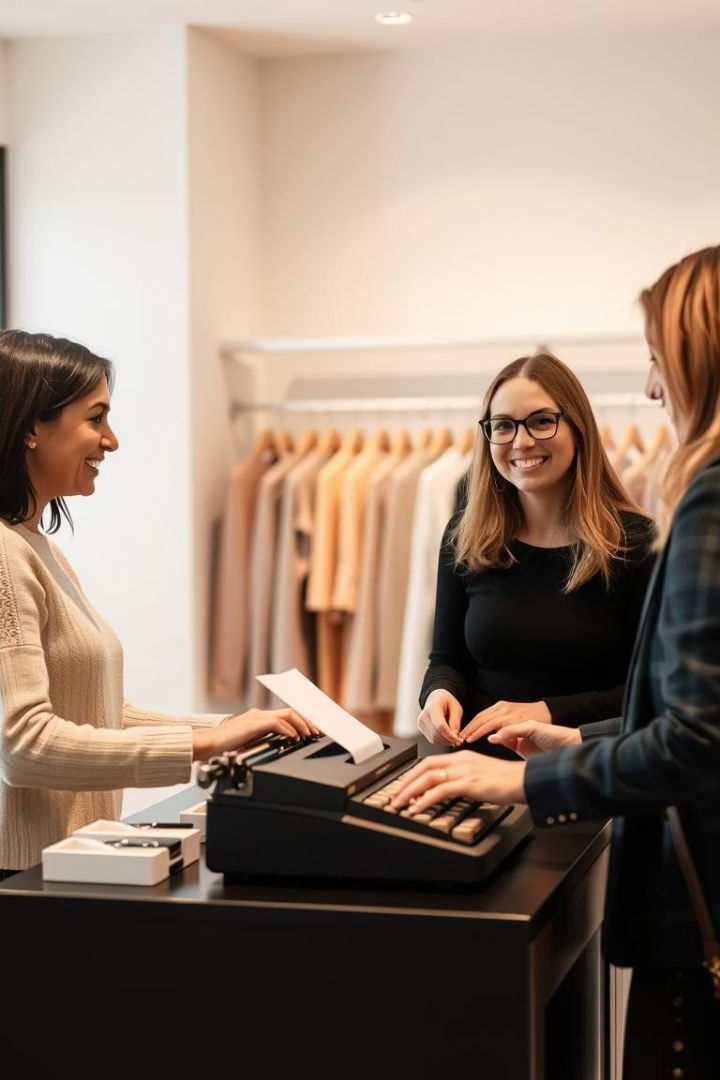 Revenue Recognition Principles
Revenue is recognized when it is earned and realized or realizable.
The principles determine when revenue is recorded in the accounting system.
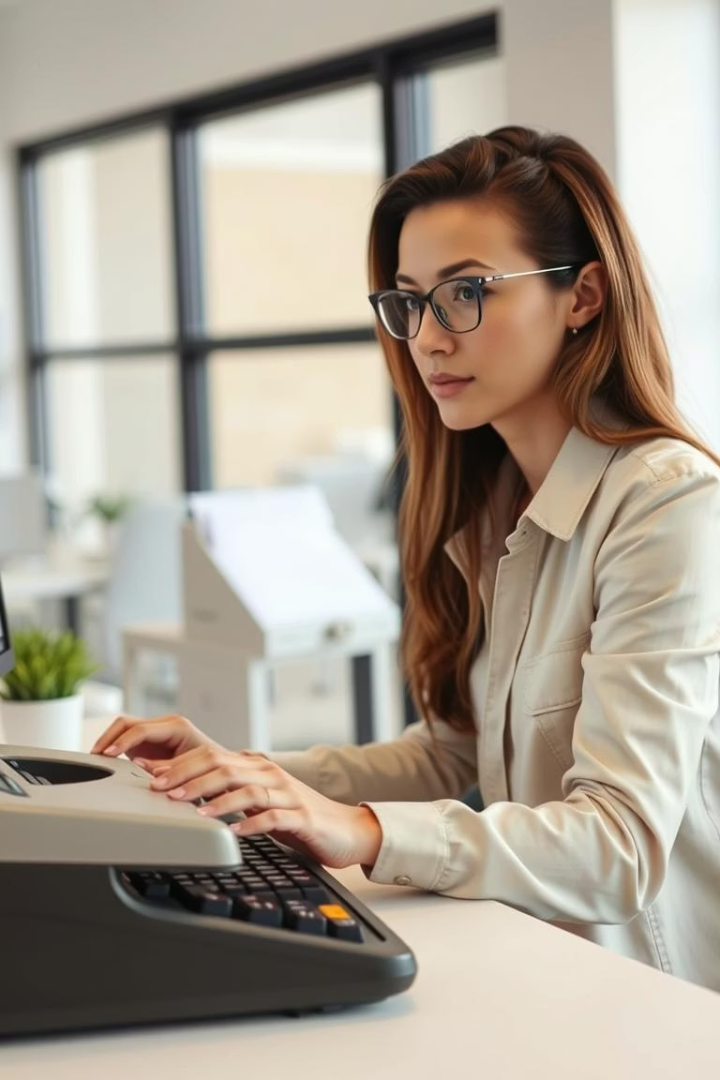 Expense Recognition Principles
Expenses are recognized when incurred and matched to revenues.
The principles ensure expenses are recorded in the same period as the related revenues they generate.
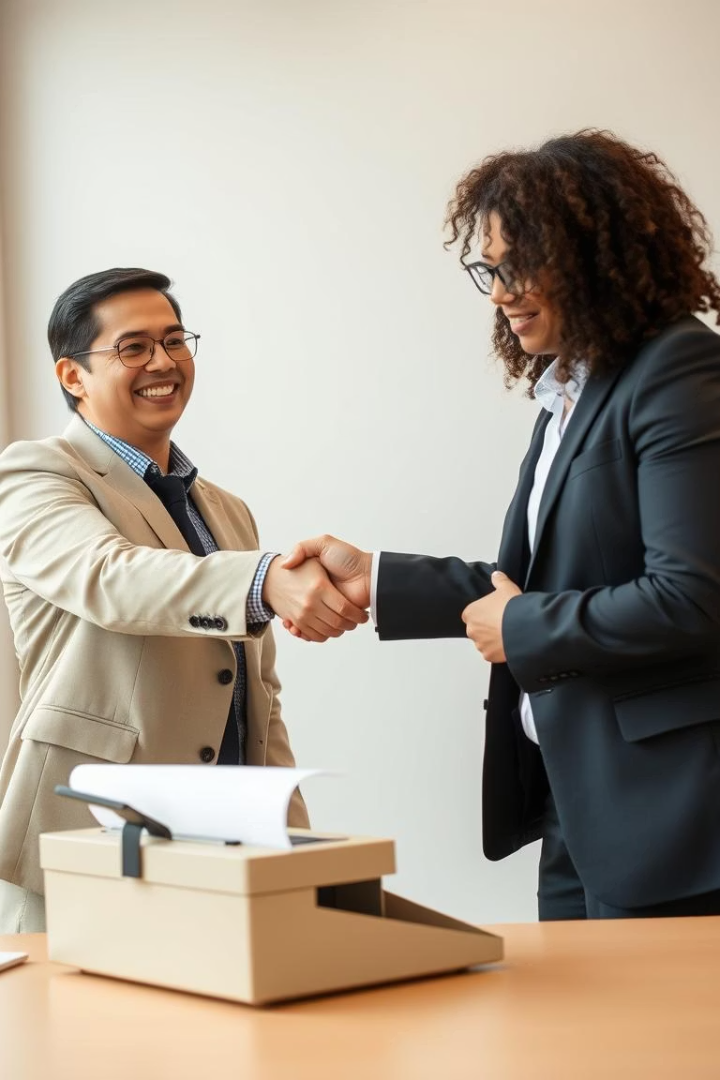 Ethical Considerations in Accounting
Ethical principles guide accountants in making decisions that are honest and transparent.
Accountants are expected to act with integrity and objectivity.